Creating The Right First Impression With Your Resume As A Project Manager
Harry Urschel
Senior Partner 
www.hansenback.com
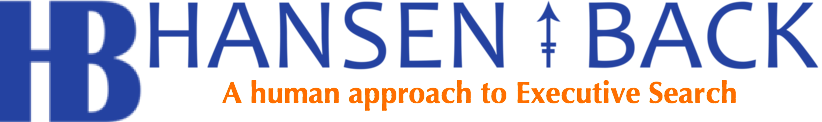 Understanding the Process…
What happens when we send a resume to an employer???
Hint… 
NOT: 
“Let me read this whole resume and figure out how we might use this person in our organization!”
What REALLY happens…
Keyword Search of Database / Emails
5 to 20 second scan
Look at Work History first
Look for reasons to reject
Sort by Yes / No / Maybe
What a resume CAN and CAN’T do
CAN: Get you past the initial screening / generate a phone call or interview
CAN’T:Tell the reader that “this is the person I want to hire!”
Value in the process!
Writing your resume is important preparation for the networking and interview process too!
If you can’t write it well… you won’t be able to say it well in networking or in an interview either.
What are THEY looking for?
Work experience that matches the job
Skills that match job (software, functions, processes, etc.)
Appropriate level of education and experience
Related industry experience 
Track record of growth in responsibility
Effectively written
What “Red Flags” to avoid…
Too many pages / Too much detail / Long paragraphs
Too many self-descriptive adjectives
Few facts or accomplishments
Purely “Functional” format
Sour grapes
TYPOS, MIS-SPELLINGS, OR POOR GRAMMAR (Your resume represents your BEST work)
What’s the “Best” Format?
There is no ONE best format for everyone(best formats vary by field, industry, and work history)
No “Objective” (heading and summary points instead)
Get ideas from an internet search… Google: “project manager resume”
Never get “Gimmicky” (fonts, pictures, pop-ups, etc)
Less is More!
Bob Smith
1234 Eden Prairie Rd.
Eden Prairie, MN 55347
(952) 123-4567
bob@gmail.com
 
Objective:  Seeking a senior project manager opportunity with a growing, dynamic company where I can further develop my
                    skills and continue to advance my career.
 
Summary:  Driven, strategic thinker, with a strong work ethic and excellent communication skills. 20 years of experience                    as a business analyst and project manager that has utilized formal methodologies, gained a PMP certification,                    and managed budgets and resources. Record of on-time delivery and experience as an Agile Scrum Master.
 
Experience:
2004 - Present
ABC Company
Senior IT Project Manager
Responsible for software development projects. Worked with stakeholders, kept management informed, utilized Agile methodology and completed projects on time. Primary projects included the development of a custom timekeeping application for field employees and how they report time and materials from client sites as well as a mobile best practices database to address key client technical issues.
Projects included web and desktop application development. Managed up to 15 resources at various times and budgets from $200k to $1M. Maximized resources to obtain best results and timeframes.
Bob Smith
Eden Prairie, MN	       	                                            (952) 123-4567		             		          bob@gmail.comPROJECT MANAGERCertified Project Leader with proven results and experience in delivering Information Technology initiatives that achieved desired objectives and improved processes and results for the organizations.
Experience includes
PROFESSIONAL EXPERIENCE
ABC Company			   Senior IT Project Manager			        2004 - Present
Led successful application development project teams up to 15 people including architects, developers and business analysts, minimizing turnover and achieving greater results through continuity.
Achieved budget goals, managing project budgets up to $1M. Minimized scope-creep while strategically accommodating additional requests without allowing expenses to spiral upward.
Applied Agile project methodologies; completing all projects on or before pre-established deadlines.
A,B,C’s of a Good Resume
A: Accuracy	Honest facts of your responsibilities and achievements 
B: Brevity	Short substantive lines beat paragraphs every time!
C: Clarity	Connect the dots between your experience and the job!						By Susan Whitcomb